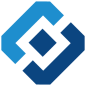 ФЕДЕРАЛЬНАЯ СЛУЖБА ПО НАДЗОРУ В СФЕРЕ СВЯЗИ, 
ИНФОРМАЦИОННЫХ ТЕХНОЛОГИЙ И  МАССОВЫХ КОММУНИКАЦИЙ
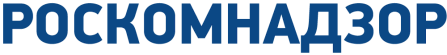 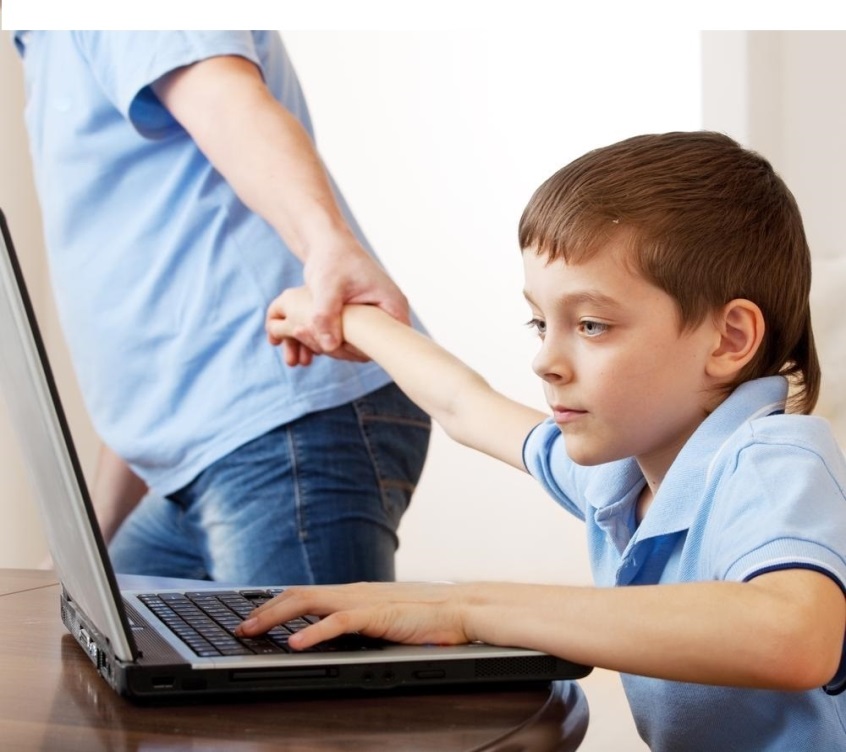 "Социальные сети - зона риска. Как сделать их использование безопаснее?"
Девяткова Екатерина Викторовна – начальник отдела по защите прав субъектов персональных данных и надзора в сфере информационных технологий Управление Роскомнадзора по Тюменской области, Ханты-Мансийскому автономному округу – Югре и Ямало-Ненецкому автономному округу
1
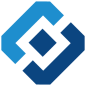 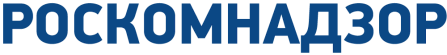 Персональные данные - любая информация, относящаяся прямо или косвенно к определенному или определяемому физическому лицу (субъекту персональных данных)
(ст.3 Федерального закона от 27.07.2006 г.
 № 152-ФЗ «О персональных данных»)
Информация о человеке, его персональные данные сегодня превратились в дорогой товар, который используется по-разному:
кто-то использует эти данные для того, чтобы при помощи рекламы продать какую-то вещь;
кому-то человек просто не нравится, и в Интернете его могут пытаться оскорбить, очернить, выставить  в дурном свете, создать плохую репутацию и сделать изгоем в обществе;
с помощью персональных данных мошенники, воры, могут украсть деньги, шантажировать  и заставлять совершать какие-то действия;
	и многое другое.
	
		Поэтому защита личной информации может приравниваться к защите реальной личности. 
И важно в первую очередь научиться правильно, безопасно обращаться
 со своими персональными данными.
2
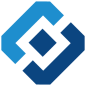 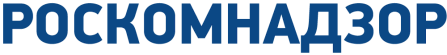 В настоящее время в каждом доме есть компьютер и Интернет. Они дают  огромные возможности их пользователям. Мы убеждены, что интернет и персональный компьютер – превосходные инструменты для работы, образования, развлечения, духовного роста человека.
	С распространением индивидуальных переносных вычислительных устройств, таких как планшетные компьютеры и смартфоны, доступ в Интернет становится переносным и фактически неконтролируемым.
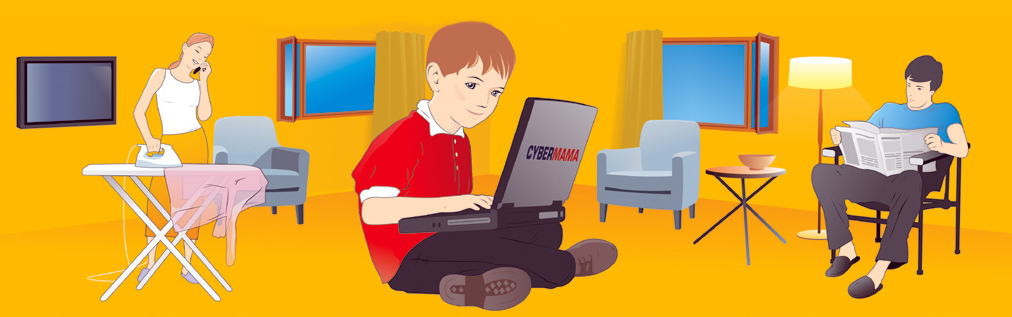 3
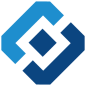 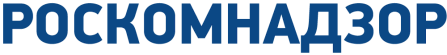 Интернет позволяет нам жить в режиме он-лайн. Он дает возможность делиться своими жизненными новостями, фотографиями и общаться с множеством людей.




	
	Доступ к размещаемой информации может быть ограничен только кругом вашего общения или быть доступным неограниченному кругу лиц. Однако оборот личной информации в сети может приводить к проблемам, когда незнакомцы или даже друзья используют информацию безответственно и без учёта права на неприкосновенность частной жизни.
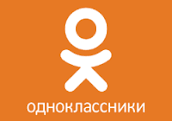 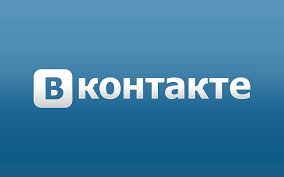 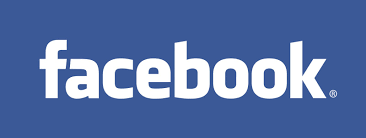 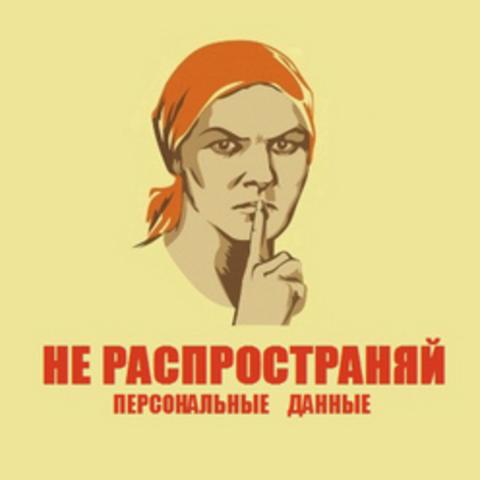 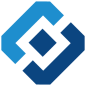 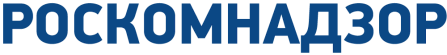 Вероятность столкновения с рисками распространения персональных данных, в сети Интернет, зависит во многом от самих субъектов персональных данных.

Очень важно насколько надежные используются пароли для входа в профили в социальных сетях, электронную почту; какой доступ установлен к профилю и к отдельным категориям персональных данных, какие персональные данные сообщаются в личной переписке незнакомым людям, знают ли родители об общении ребенка в сети
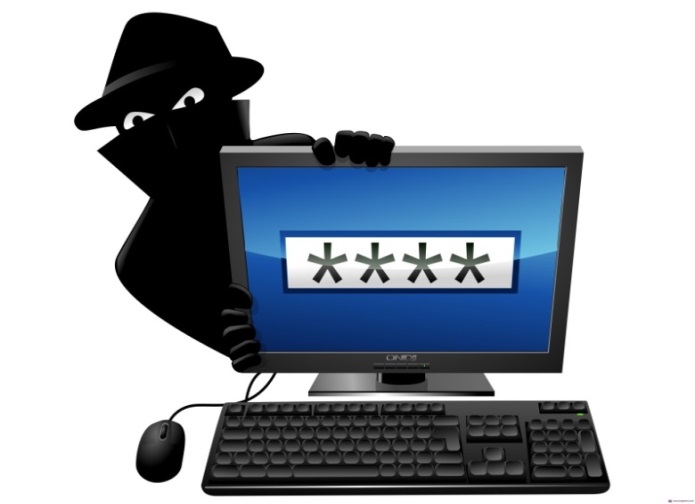 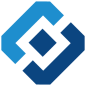 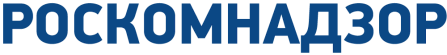 Если информация попала в Интернет, то удалить её со 100 % гарантией  уже невозможно!

  		
		В Интернете нет кнопки «Удалить», чтобы удалить информацию, размещённую в Интернете. Можно пожалеть о создании, например, отрицательного отзыва или комментария какому-либо человеку. Даже если отзыв будет удален он может быть прочитан или скопирован за короткое время многими пользователями сети Интернет.
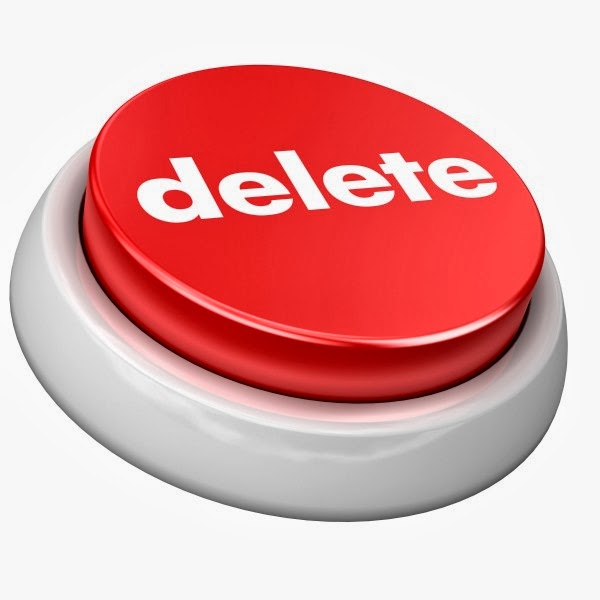 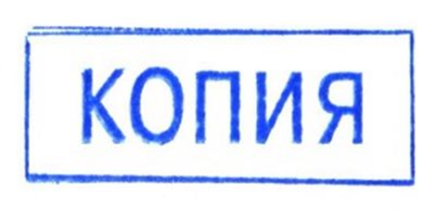 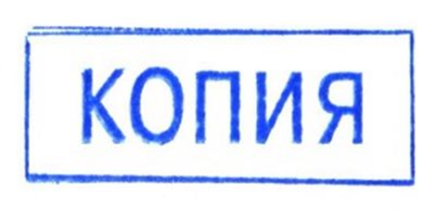 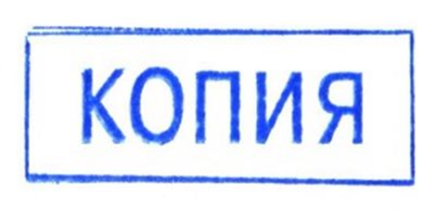 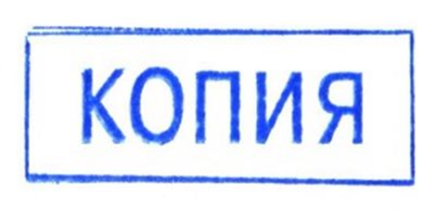 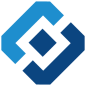 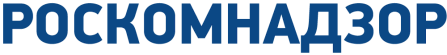 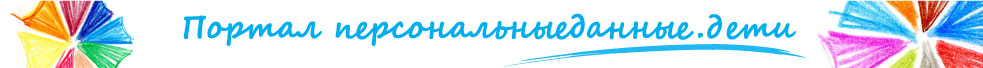 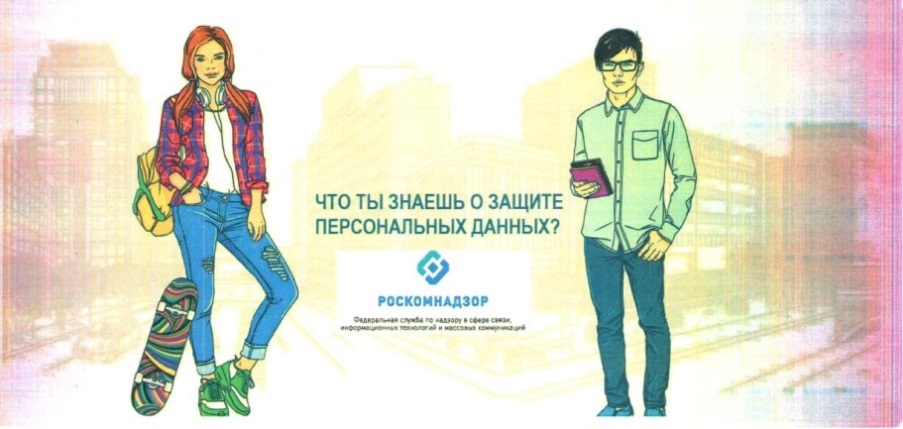 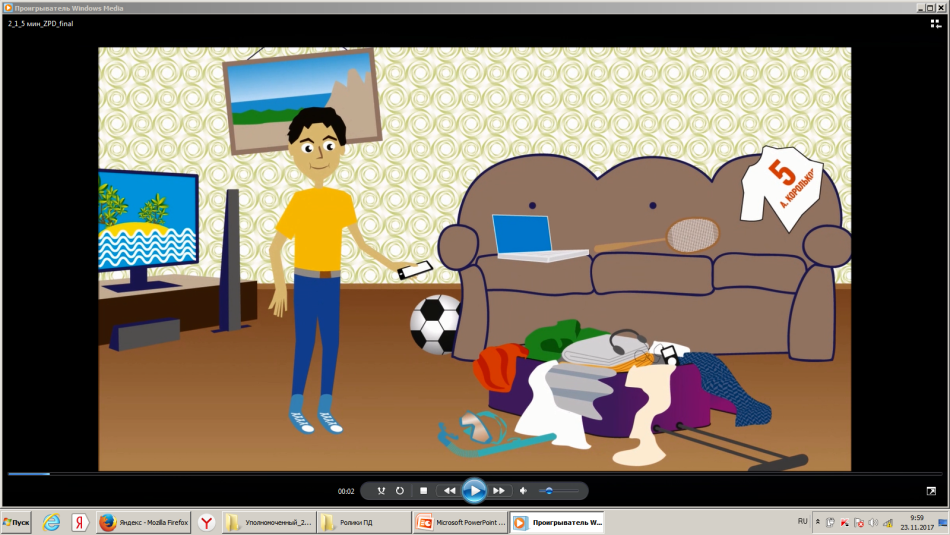 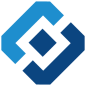 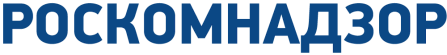 Родительский контроль
На странице сайта организации «Лига безопасного Интернета». (http://www.ligainternet.ru/encyclopedia-of-security/parents-and-teachers/parents-and-teachers-detail.php?ID=639) размещена информация о способах защиты детей от нежелательного контента.

На уровне провайдера можно заказать услугу «детский Интернет», которая ограничивает доступ к сайтам, не предназначенным для детских глаз, а также блокирует сайты, используемые для обхода фильтрации.

Функционирует специальный сервис dns.yandex.ru, позволяющий фильтровать входящий трафик (отсевать нежелательные интернет-сайты) для безопасного использования сети «Интернет».

Для фильтрации результатов поисковой выдачи поисковой системы yandex.ru от нежелательного для несовершеннолетних контента, можно воспользоваться функцией семейного поиска, доступного по адресу family.yandex.ru. Аналогичный сервис имеется в поисковой интернет-системе Google и видеохостинге YouTube.
8
БЛАГОДАРИЮ ЗА ВНИМАНИЕ!
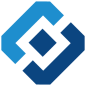 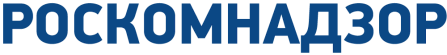 Управление Роскомнадзора по Тюменской области,
Ханты-Мансийскому автономному округу - Югре и
Ямало-Ненецкому автономному округу 
Республики ул., д. 12, г. Тюмень, 625003
Тел.: (3452) 56-86-50; факс: (3452) 56-86-51
E-mail: rsockanc72@rkn.gov.ru